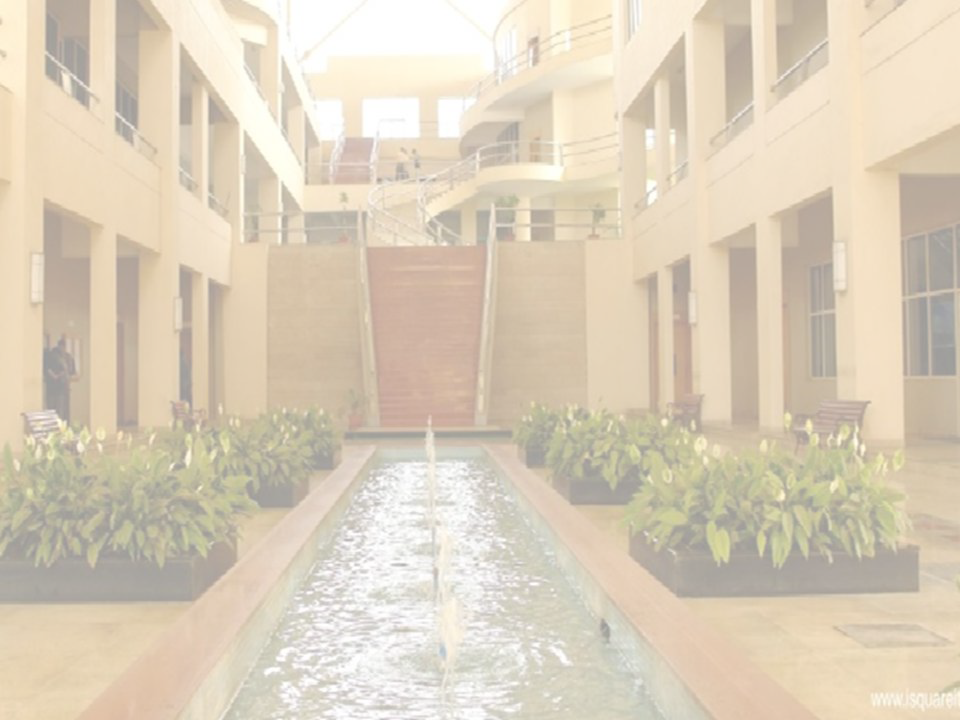 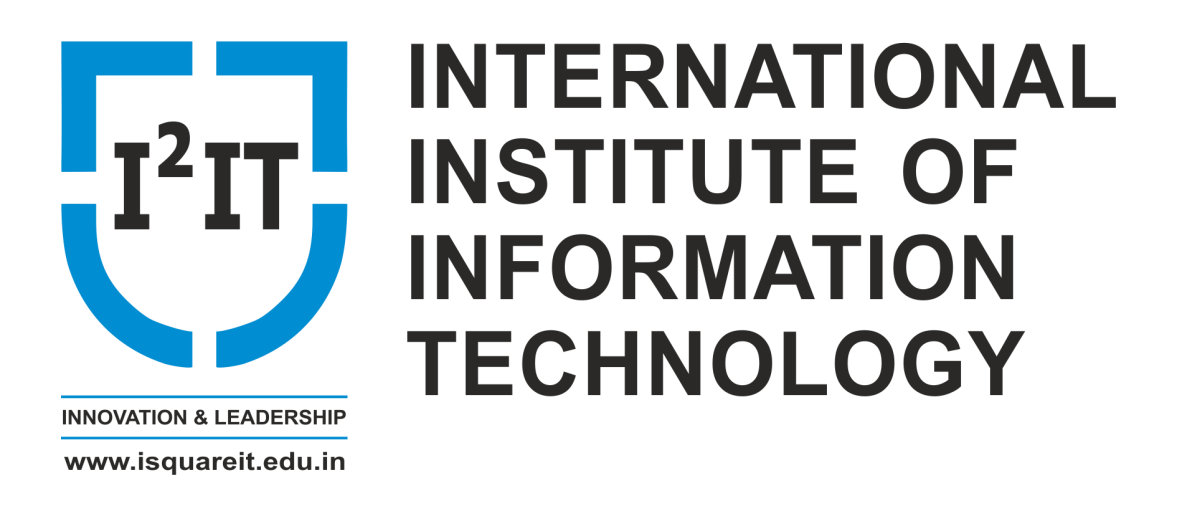 Functions in Python
Prof. (Dr.) Varsha Degaonkar
Department of Electronics and Telecommunication

International Institute of Information Technology, I²IT
www.isquareit.edu.in
1
Functions in Python:
The function is a set of statements/code, that executes upon calling to the function
We may pass parameters to a function.
It may return information as a result.
We have to follow two steps: 
1. Function definition / creation
2. Call to the Function
International Institute of Information Technology, I²IT, P-14, Rajiv Gandhi Infotech Park, Hinjawadi Phase 1, Pune - 411 057 Phone - +91 20 22933441/2/3 | Website - www.isquareit.edu.in | Email - info@isquareit.edu.in
2
Function definition:
For writing the definition of the function in python  ‘def’ keyword is used
Ex:

	def ex_func():				# Function Definition  		print(“This is my first function")
International Institute of Information Technology, I²IT, P-14, Rajiv Gandhi Infotech Park, Hinjawadi Phase 1, Pune - 411 057 Phone - +91 20 22933441/2/3 | Website - www.isquareit.edu.in | Email - info@isquareit.edu.in
3
Call to the Function:
To call the function, function name followed by round bracket (parenthesis) is used.
Ex.

	def ex_func():					 # Function Definition  		print(“This is my first function")
	
	my_func()						 # Function call
International Institute of Information Technology, I²IT, P-14, Rajiv Gandhi Infotech Park, Hinjawadi Phase 1, Pune - 411 057 Phone - +91 20 22933441/2/3 | Website - www.isquareit.edu.in | Email - info@isquareit.edu.in
4
Arguments in a Function:
Argument means the Information that can be passed to function
Inside the parentheses, after the function name, these Arguments are specified 
We can add as many arguments as we want, separated by commas.
In the example below, one argument i.e. num is passed to a function. 

Example:
	def my_function(num):				# Function Definition
    		print(num)

	my_function(100) 		 			# Function call
International Institute of Information Technology, I²IT, P-14, Rajiv Gandhi Infotech Park, Hinjawadi Phase 1, Pune - 411 057 Phone - +91 20 22933441/2/3 | Website - www.isquareit.edu.in | Email - info@isquareit.edu.in
5
Parameters and Arguments:
When we are passing the information to any function, the terms  ‘argument’ and  ‘parameter’ are used.
The variables listed in the round bracket while writing the definition of function are parameters.
Arguments are the values that are passed to the function while it is called.
International Institute of Information Technology, I²IT, P-14, Rajiv Gandhi Infotech Park, Hinjawadi Phase 1, Pune - 411 057 Phone - +91 20 22933441/2/3 | Website - www.isquareit.edu.in | Email - info@isquareit.edu.in
6
Total Arguments:
While calling to the function, we need to specify exactly same arguments. 
If in a program we want to pass 3 arguments, then in the function definition, we need to specify 3 arguments.
If there is mismatch, then we will get error.
International Institute of Information Technology, I²IT, P-14, Rajiv Gandhi Infotech Park, Hinjawadi Phase 1, Pune - 411 057 Phone - +91 20 22933441/2/3 | Website - www.isquareit.edu.in | Email - info@isquareit.edu.in
7
Arbitrary Arguments: *args
While writing code, if we don’t know total arguments to be passed to the function, then we can add a * before the name of the parameter in the definition of function.
As in function call, we are writing all the arguments separated by comma, the function is receiving a tuple as arguments.
Ex.
 	
	def ex_func(*city):  	print(“My city name is " + city[1])ex_func(“Pune", “Mumbai", “Nagpur")
International Institute of Information Technology, I²IT, P-14, Rajiv Gandhi Infotech Park, Hinjawadi Phase 1, Pune - 411 057 Phone - +91 20 22933441/2/3 | Website - www.isquareit.edu.in | Email - info@isquareit.edu.in
8
Keyword Arguments (kwargs):
Following syntax is also valid while passing parameters to function:
		key = value 
If this format is used, then the sequence of arguments does not matter. 
Ex.
	def ex_func(city3, city2, city1):  	print(“My city is " + city1)ex_func(city1 = " Pune ", city2 = “Mumbai", city3 = “Nagpur")
International Institute of Information Technology, I²IT, P-14, Rajiv Gandhi Infotech Park, Hinjawadi Phase 1, Pune - 411 057 Phone - +91 20 22933441/2/3 | Website - www.isquareit.edu.in | Email - info@isquareit.edu.in
9
Random Keyword Arguments (**kwargs):
If we are not aware of total keyword arguments to be passed to the function, then two asterisks ** can be added before the parameter name while writing the function definition.
By passing the parameters this way, we are actually passing a dictionary as arguments.
Ex. 
	 	def ex_func(**city):
  			print("My favourite city is " + city["c3"])

		ex_func(c1=" Pune ", c2="Mumbai", c3="Nagpur")
International Institute of Information Technology, I²IT, P-14, Rajiv Gandhi Infotech Park, Hinjawadi Phase 1, Pune - 411 057 Phone - +91 20 22933441/2/3 | Website - www.isquareit.edu.in | Email - info@isquareit.edu.in
10
Parameter Value by Default:
The default value is used by the function, if it is called without any argument.
Ex.
	def ex_func(city = “Pune"):  	print("I am from " + city)ex_func(“Mumbai") 	# output: I am from Mumbai ex_func(“Nagpur") 	# output: I am from Nagpur ex_func() 			# output: I am from Puneex_func(“Delhi") 		# output: I am from Delhi
International Institute of Information Technology, I²IT, P-14, Rajiv Gandhi Infotech Park, Hinjawadi Phase 1, Pune - 411 057 Phone - +91 20 22933441/2/3 | Website - www.isquareit.edu.in | Email - info@isquareit.edu.in
11
Argument passing - a List:
We can pass data of any type while calling the function. Inside the function, it is considered as the same type.
Ex.
	def my_func(place):  		# List is received as argument  	for a in place:    		print(a)city = [“Pune", “Mumbai", “Nagpur"]my_func(city)				# List is passed as parameter
International Institute of Information Technology, I²IT, P-14, Rajiv Gandhi Infotech Park, Hinjawadi Phase 1, Pune - 411 057 Phone - +91 20 22933441/2/3 | Website - www.isquareit.edu.in | Email - info@isquareit.edu.in
12
Return Values:
The  ‘return’  statement is used to return a data from function
Ex.
	def ex_func(val):  	return 10 + valprint(ex_func(33))print(ex_func(50))print(ex_func(99))
International Institute of Information Technology, I²IT, P-14, Rajiv Gandhi Infotech Park, Hinjawadi Phase 1, Pune - 411 057 Phone - +91 20 22933441/2/3 | Website - www.isquareit.edu.in | Email - info@isquareit.edu.in
13
The ‘pass’ Statement:
The definition of function can't be empty
If our function definition has no contents, we can write ‘pass’ statement and avoid errors.
Ex.
	def ex_func():  	pass
International Institute of Information Technology, I²IT, P-14, Rajiv Gandhi Infotech Park, Hinjawadi Phase 1, Pune - 411 057 Phone - +91 20 22933441/2/3 | Website - www.isquareit.edu.in | Email - info@isquareit.edu.in
14
Recursion:
Recursion means - a defined function call itself
It is very effective and arithmetically sophisticated method
Ex.
	# function definition to calculate factorial of a number using recursive function

	def rec_fact(no):
   			if no == 1:
       			return no
   			else:
       			return no*rec_fact(no-1)
International Institute of Information Technology, I²IT, P-14, Rajiv Gandhi Infotech Park, Hinjawadi Phase 1, Pune - 411 057 Phone - +91 20 22933441/2/3 | Website - www.isquareit.edu.in | Email - info@isquareit.edu.in
15
Thank you!!
International Institute of Information Technology, I²IT, P-14, Rajiv Gandhi Infotech Park, Hinjawadi Phase 1, Pune - 411 057 Phone - +91 20 22933441/2/3 | Website - www.isquareit.edu.in | Email - info@isquareit.edu.in
16
Prof. (Dr.) Varsha Degaonkar
Assistant Professor in 
Department of Electronics and Telecommunication
International Institute of Information Technology (I²IT), Pune
varshad@isquareit.edu.in
International Institute of Information Technology, I²IT, P-14, Rajiv Gandhi Infotech Park, Hinjawadi Phase 1, Pune - 411 057 Phone - +91 20 22933441/2/3 | Website - www.isquareit.edu.in | Email - info@isquareit.edu.in
17